Magnetic field mapper for MPD detector magnet
XV Collaboration Meeting of the MPD Experiment at the NICA Facility
E. Antokhin, BINP, Novosibirsk.
15-17 April, 2025 
Dubna, Russia.
2
Specification for mapping system
Using one 3D Hall sensor (HE444).
Covering all area inside TPC region.
Accuracy 0.3 Gauss.
Measuring positions in X, Y, Z with laser tracker.
Measuring inclination angle of carriage respect to solenoid axis with laser tracker. 
Measuring time 1 sec for one point.
.
Magnetic field uniformity change due to SC central coil shift 5 mm
3
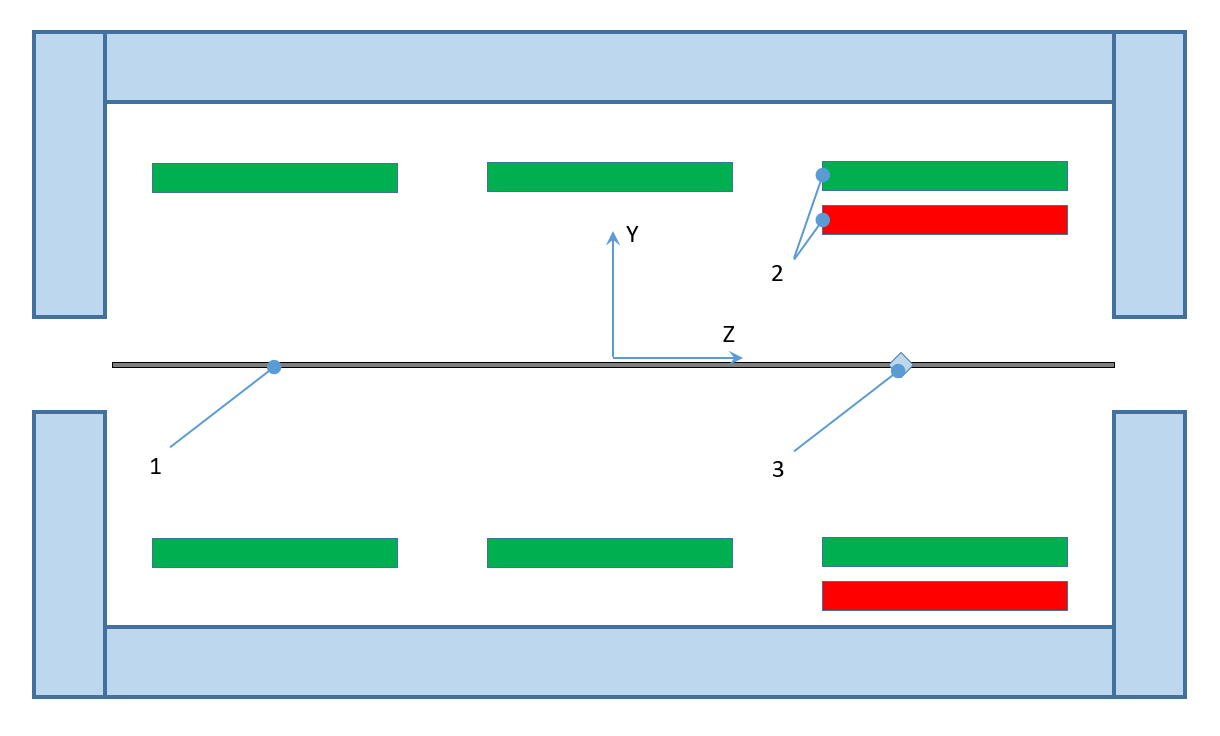 Acceptable shift of coil section is 5 mm
Our proposal for MPD magnet
4
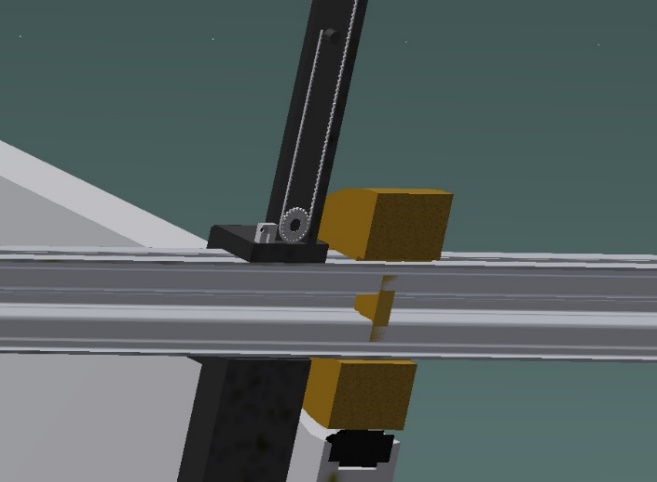 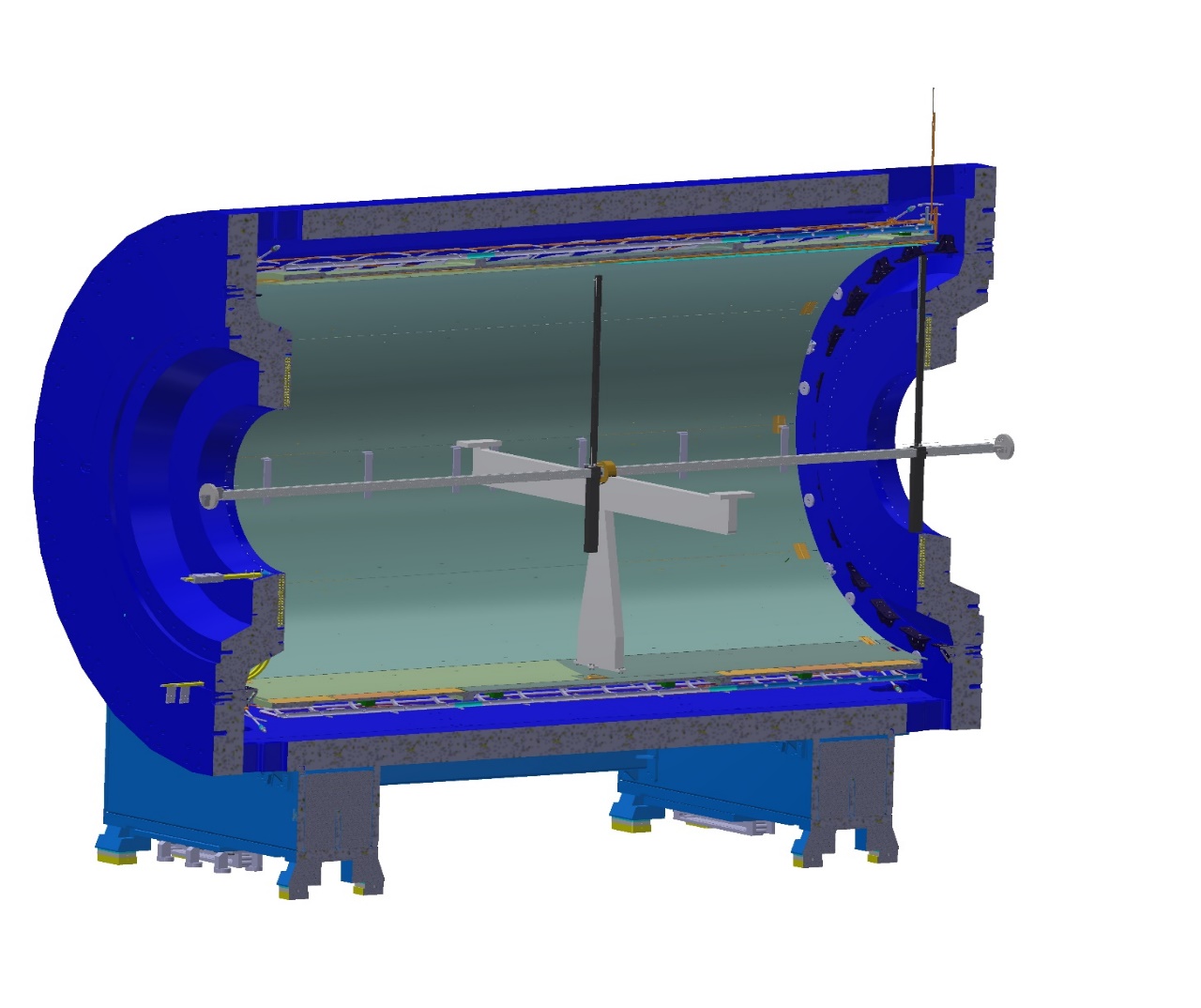 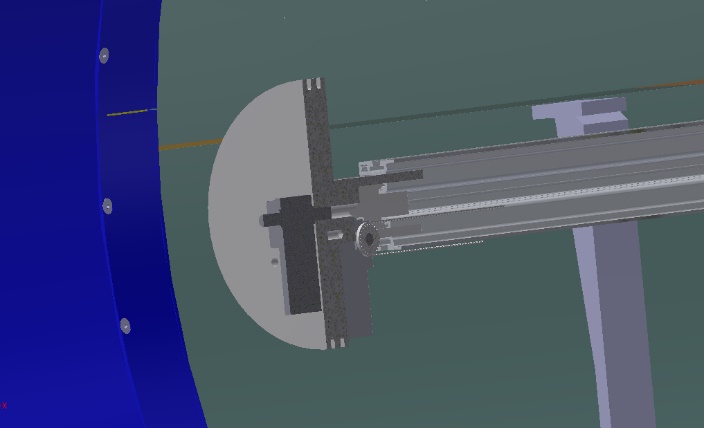 .
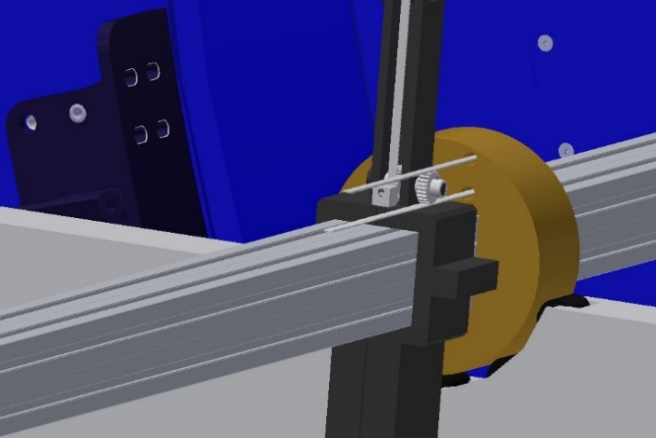 Our proposal for MPD magnet.  Mapper specification.
5
.
6
Status of  project
Mapper had been assembled and under test and final adjustment for servodrivers and software. 
Calibration for Hall sensor and thermal stabilization had done. 
Measurement with laser tracker had done.
Measurement of full system for Earth magnetic field starts this week.
Status of  project. Assembly/tests mechanics.
7
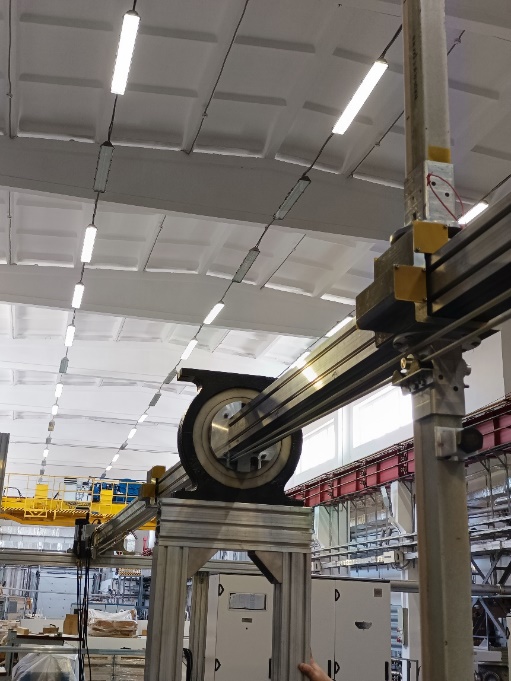 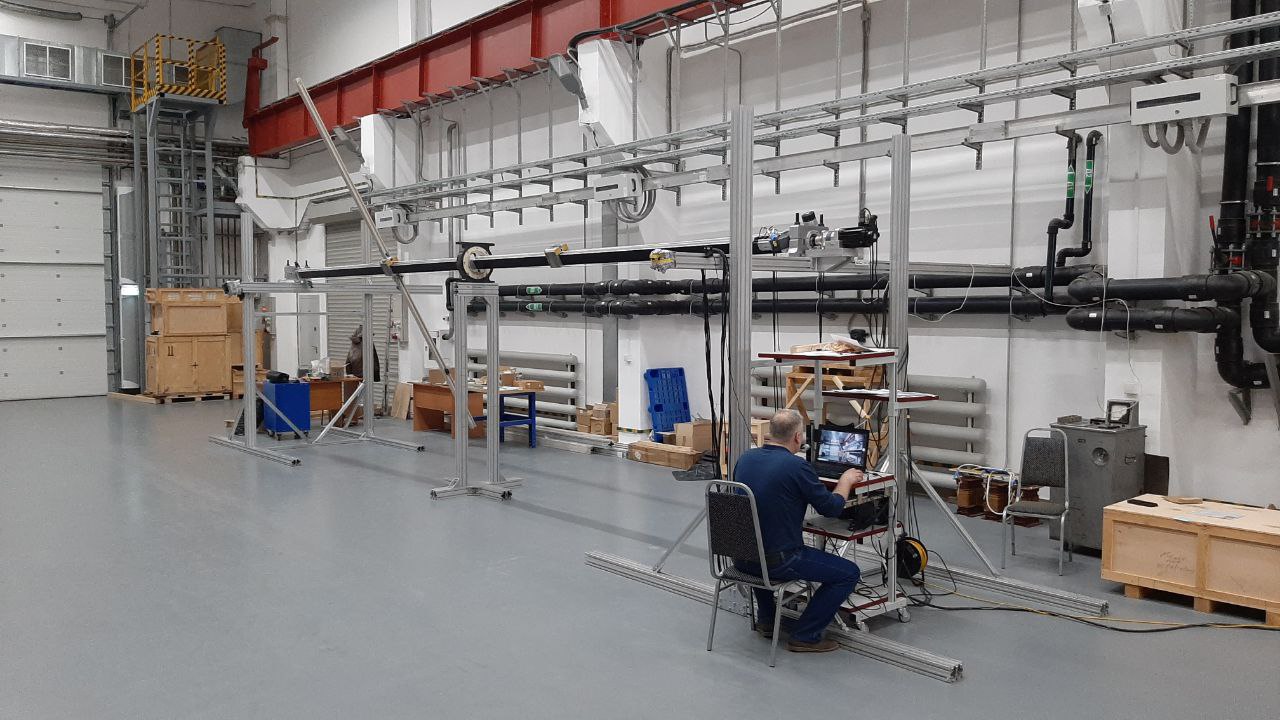 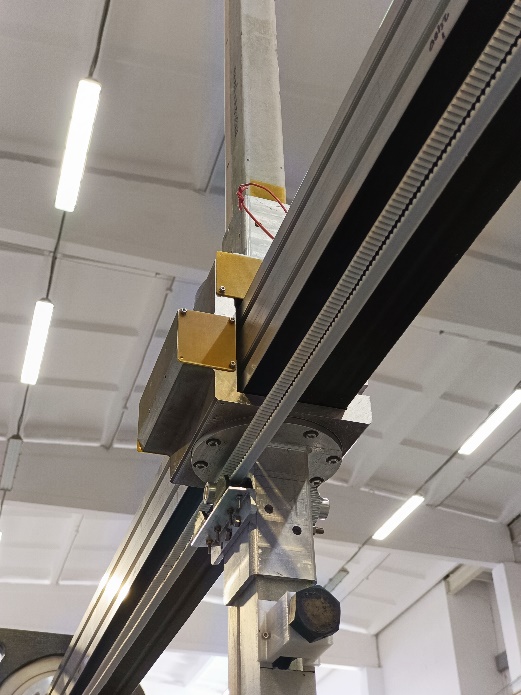 Mechanics is according specified requirements
Measuring block with thermal stabilization.
8
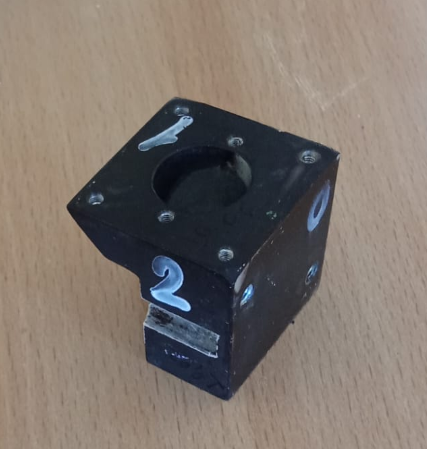 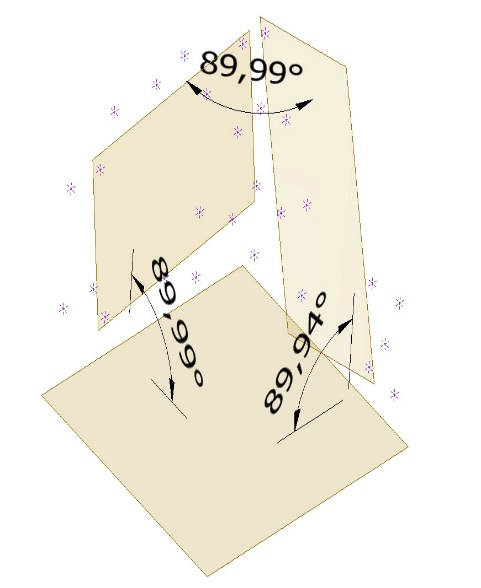 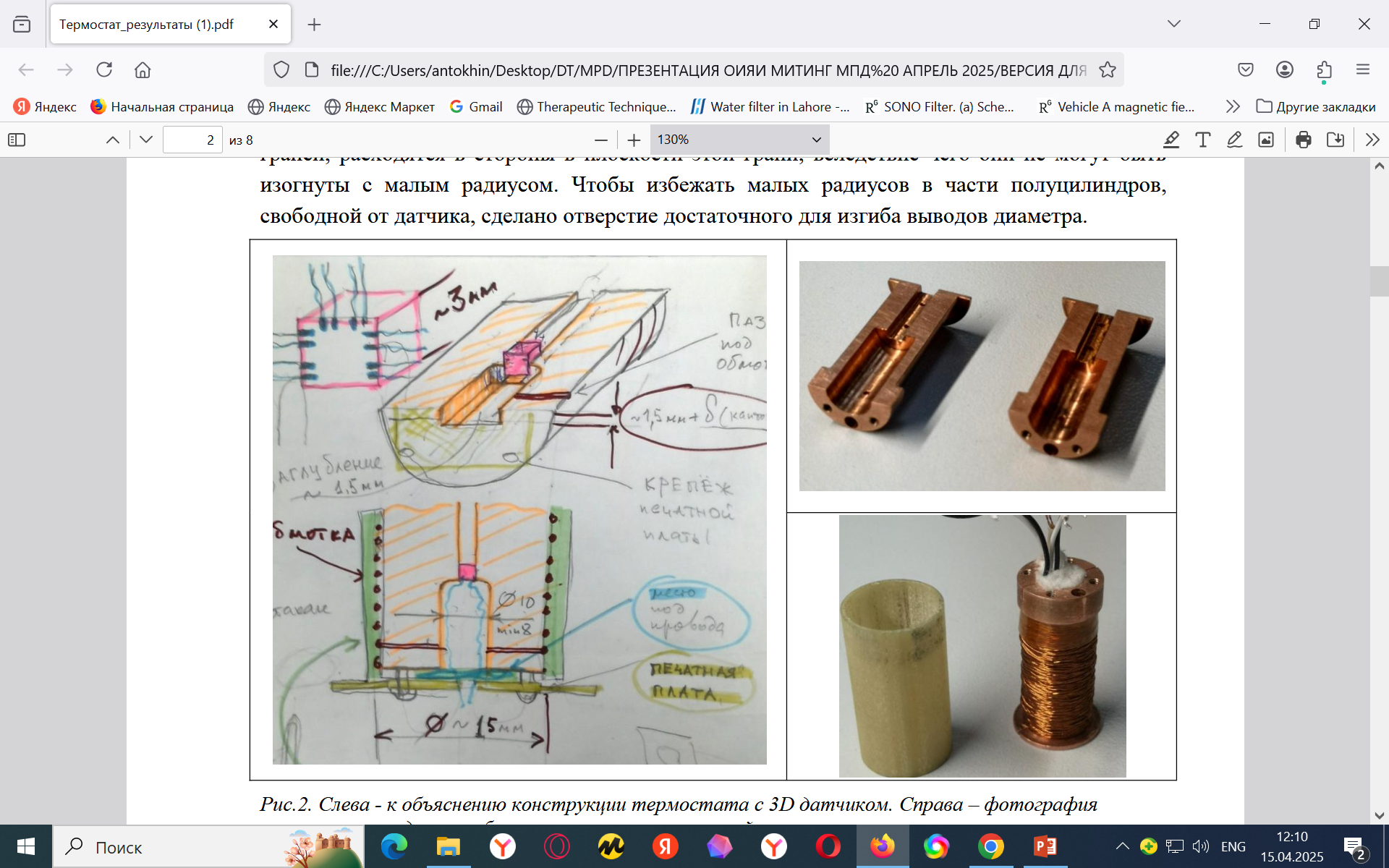 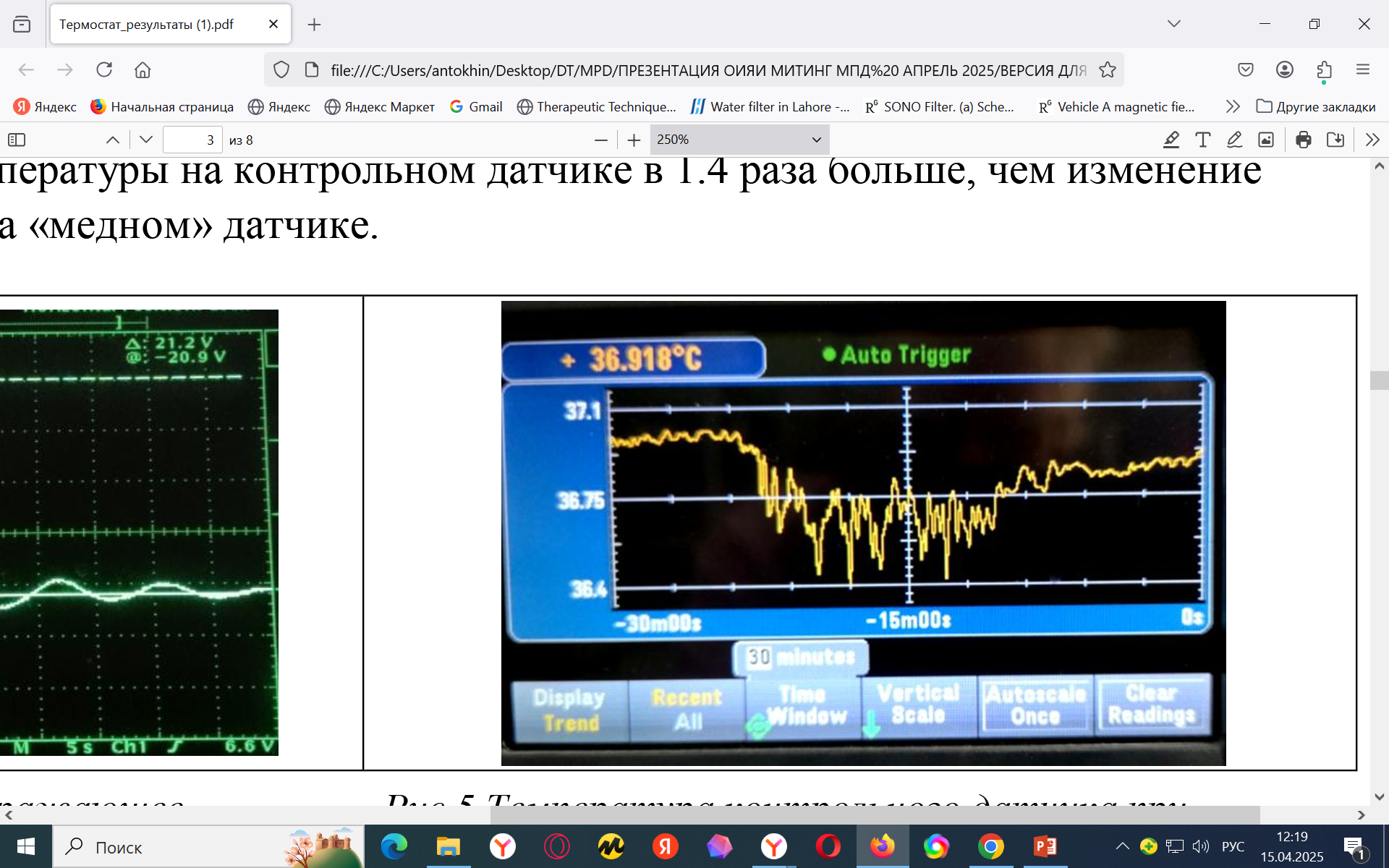 Measurement aluminum base with thermal stabilized 3D Hall sensor.
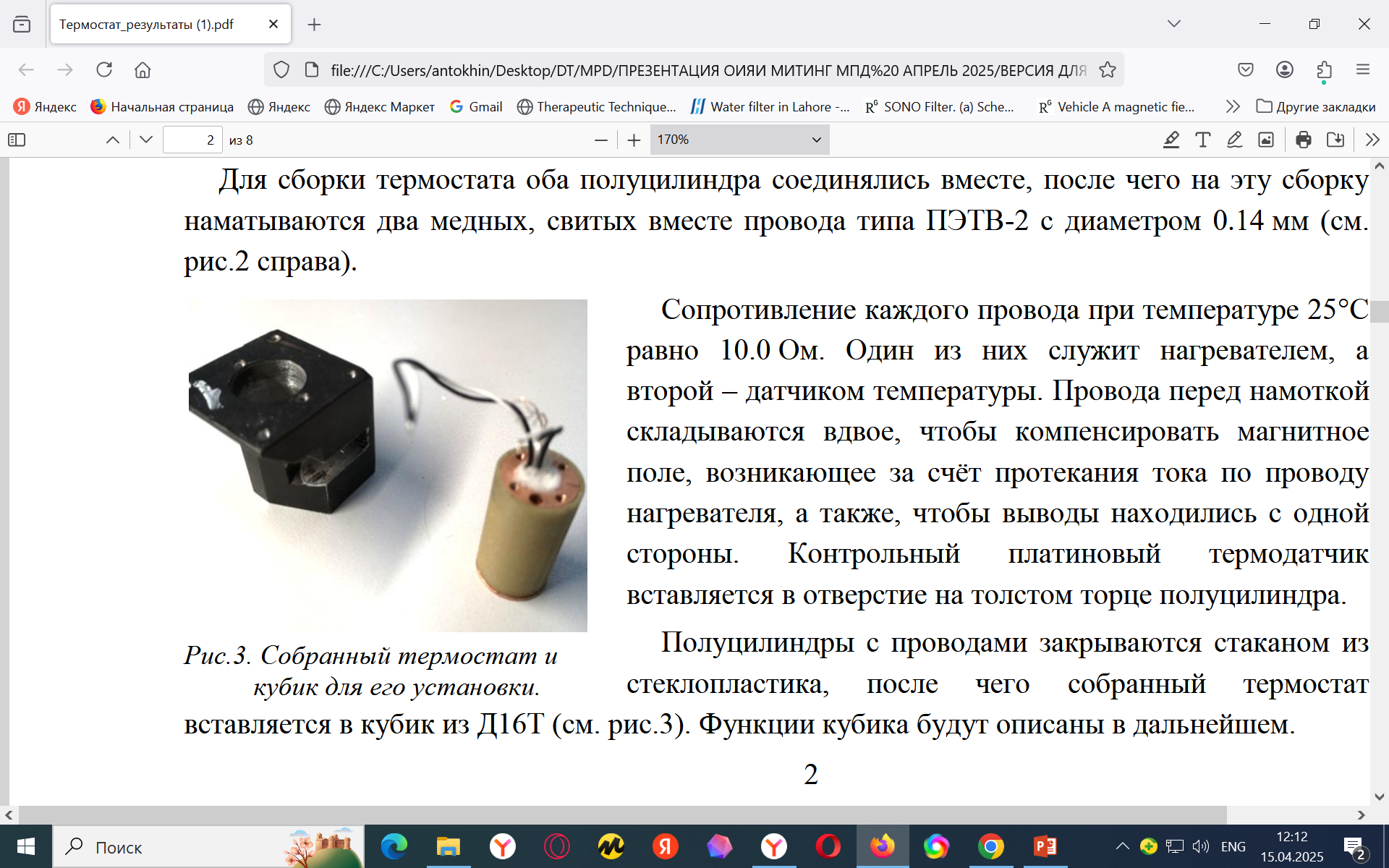 Temperature range is 20-35 C deg. 
Temperature stability is ± 0.05 deg.
Сontrol software testing.
9
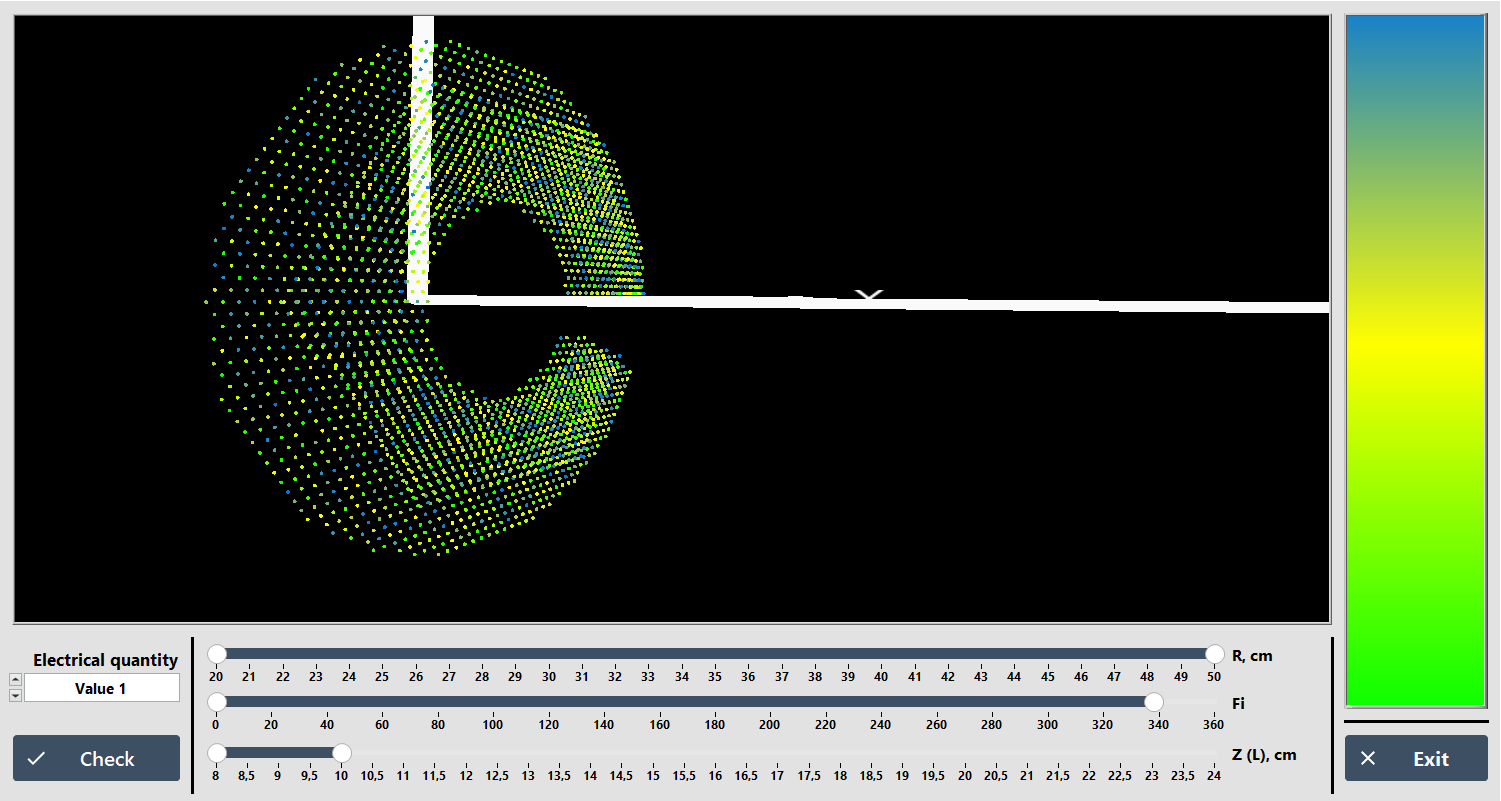 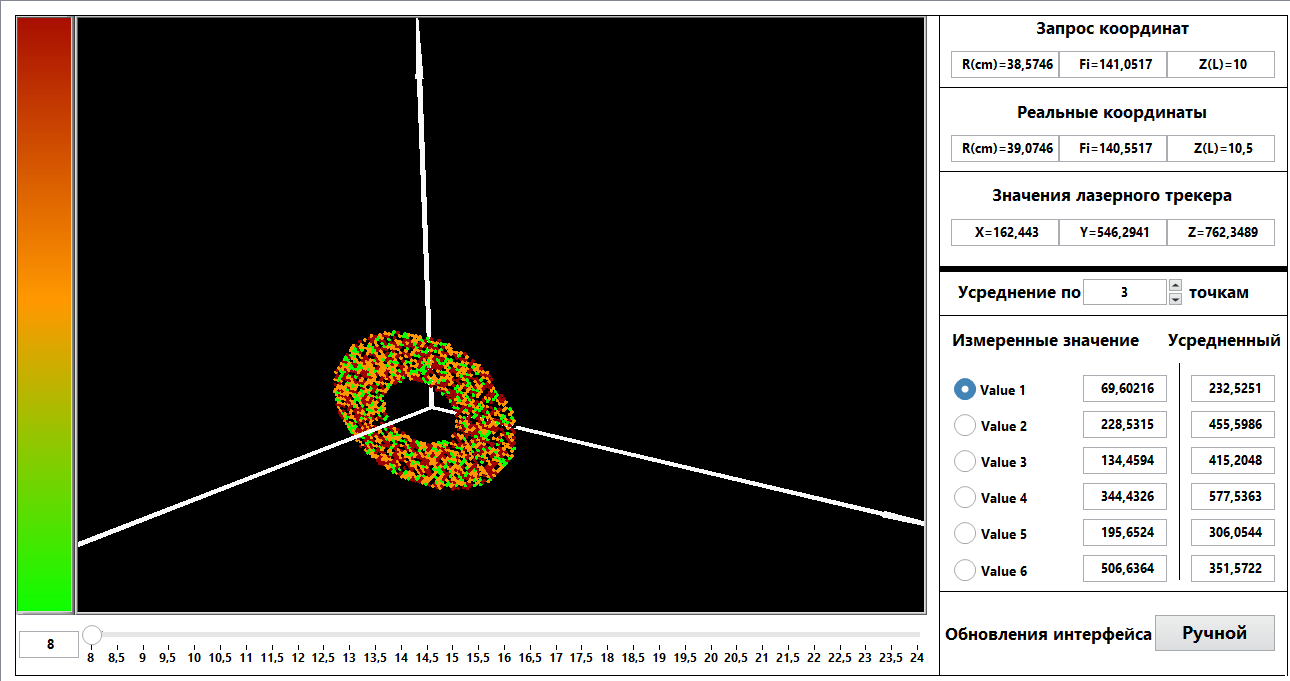 Test of software is in process for uniform steps and smooth moving.
Laser-tracker test.
10
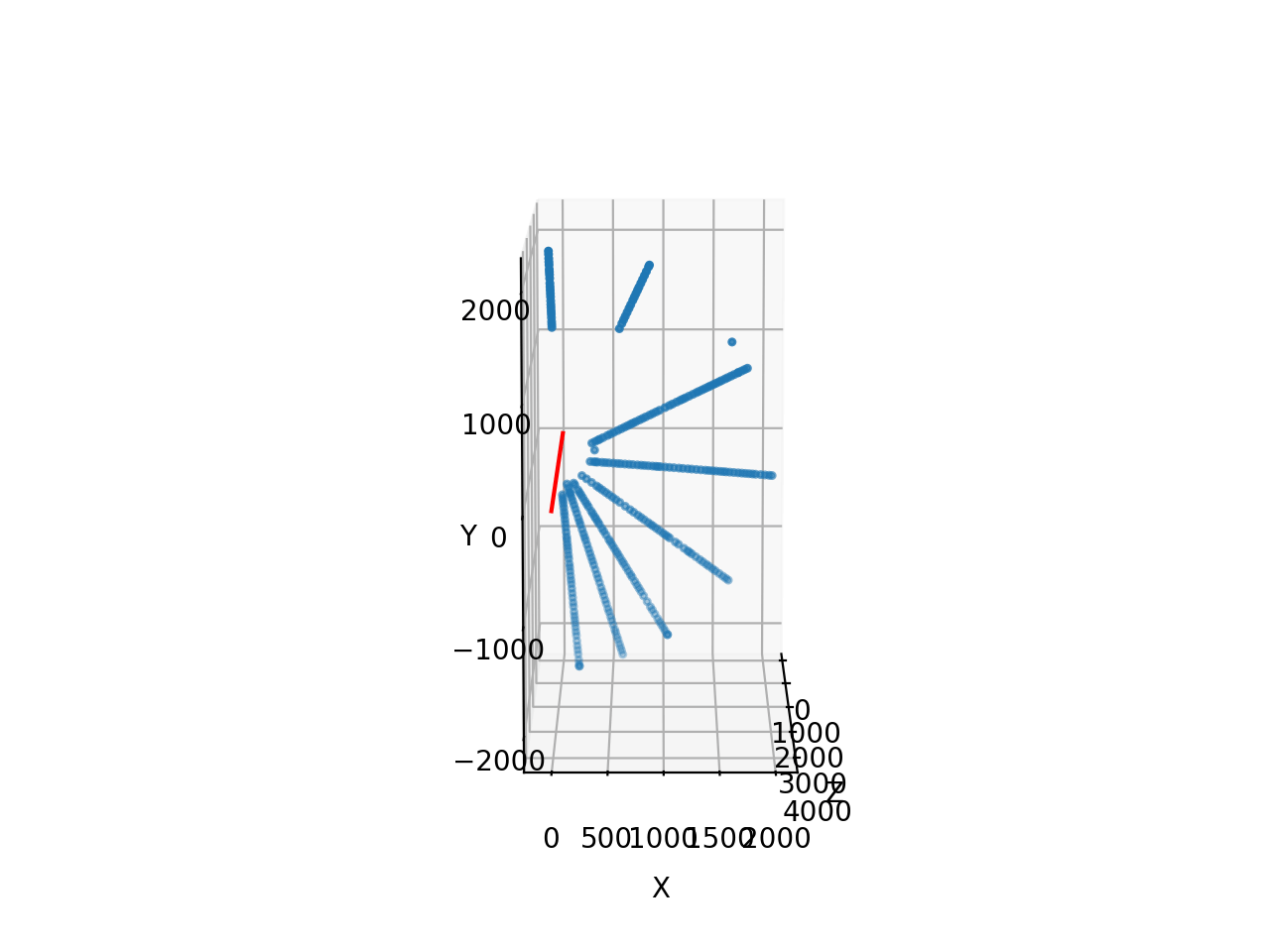 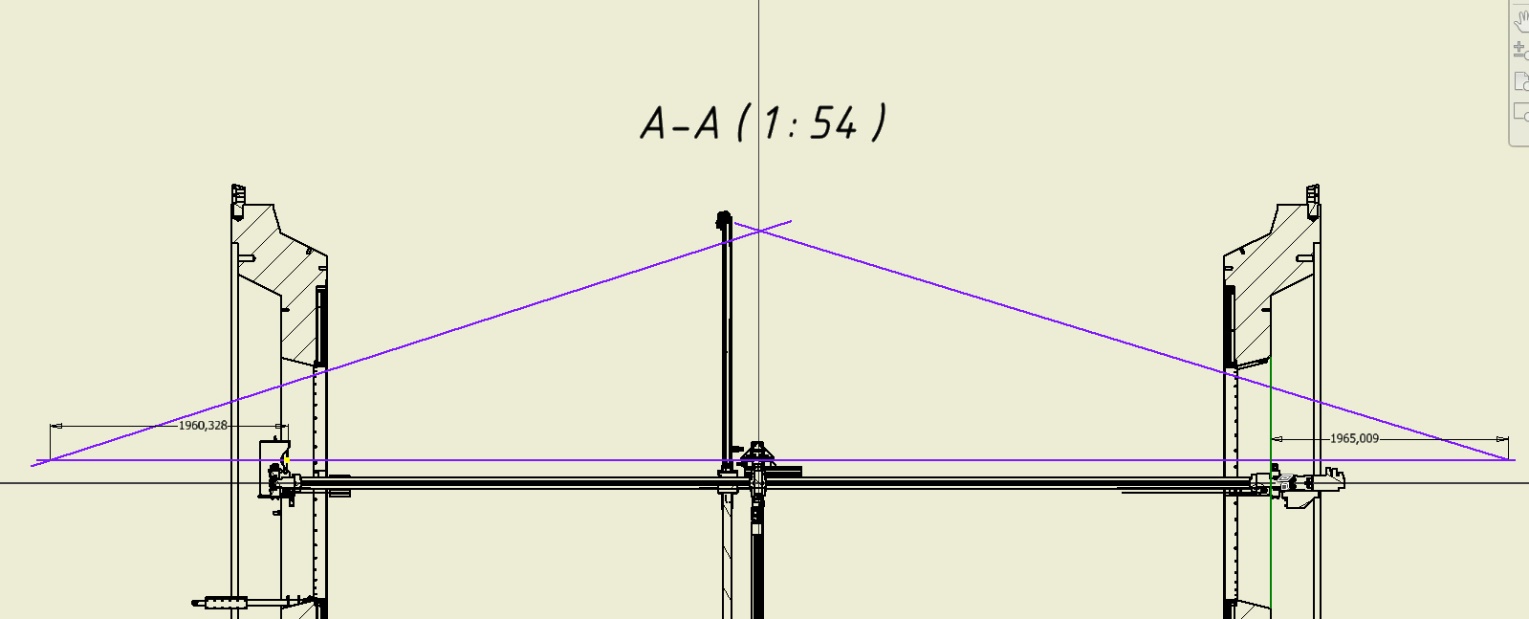 Laser beam is stable when measuring block moves. 
Confirmation for radial rod rigidity, flatness and vibration calming time
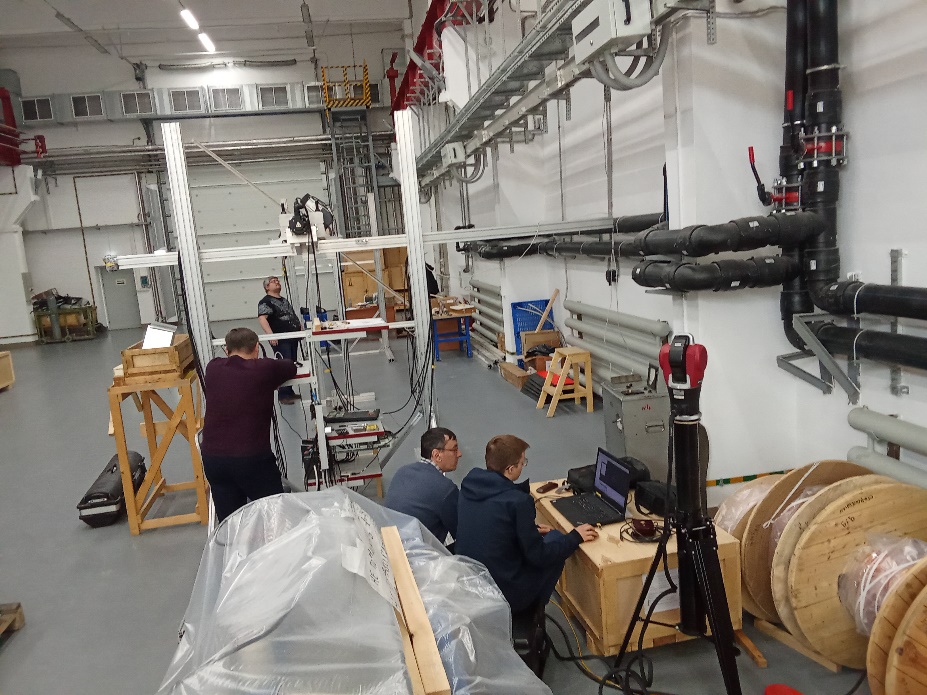 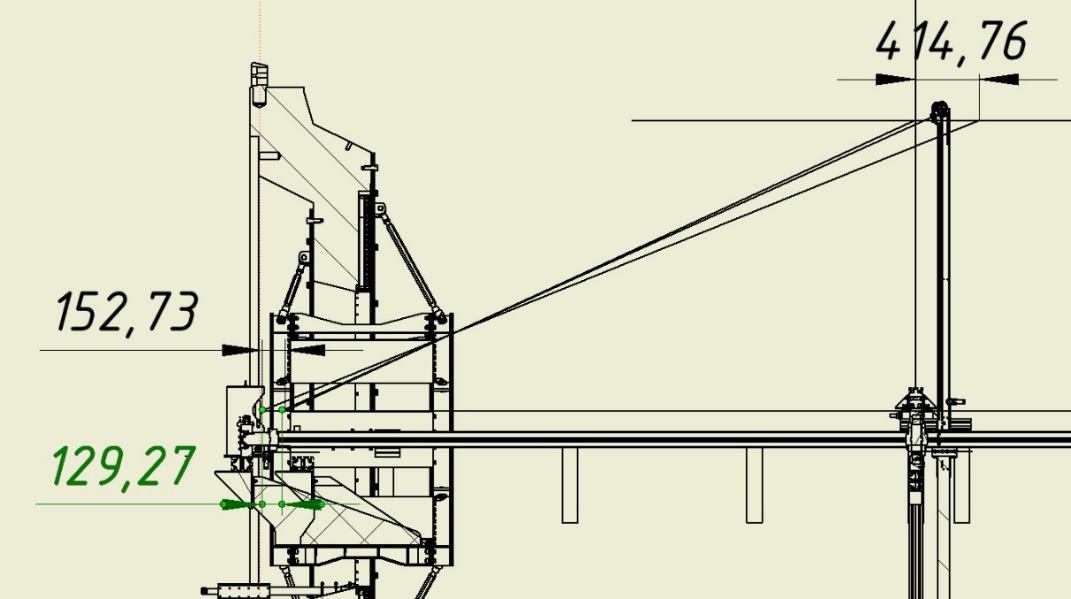 Field mapping scheme.
11
Determining the magnetic axis: a) Fourier series expansion, b) solving the inverse problem.
2. Setting the actual position of the SC coil in 3D magnetostatic code.
3.  Finding the values TRIM coil currents to improve uniformity in the TPC region
Milestones of MPD assembling in the year 2025
13
Thank you for attention